ANÁLISIS DE PPTEORIA Y PRÁCTICA
UNIDAD I -3/02/2024
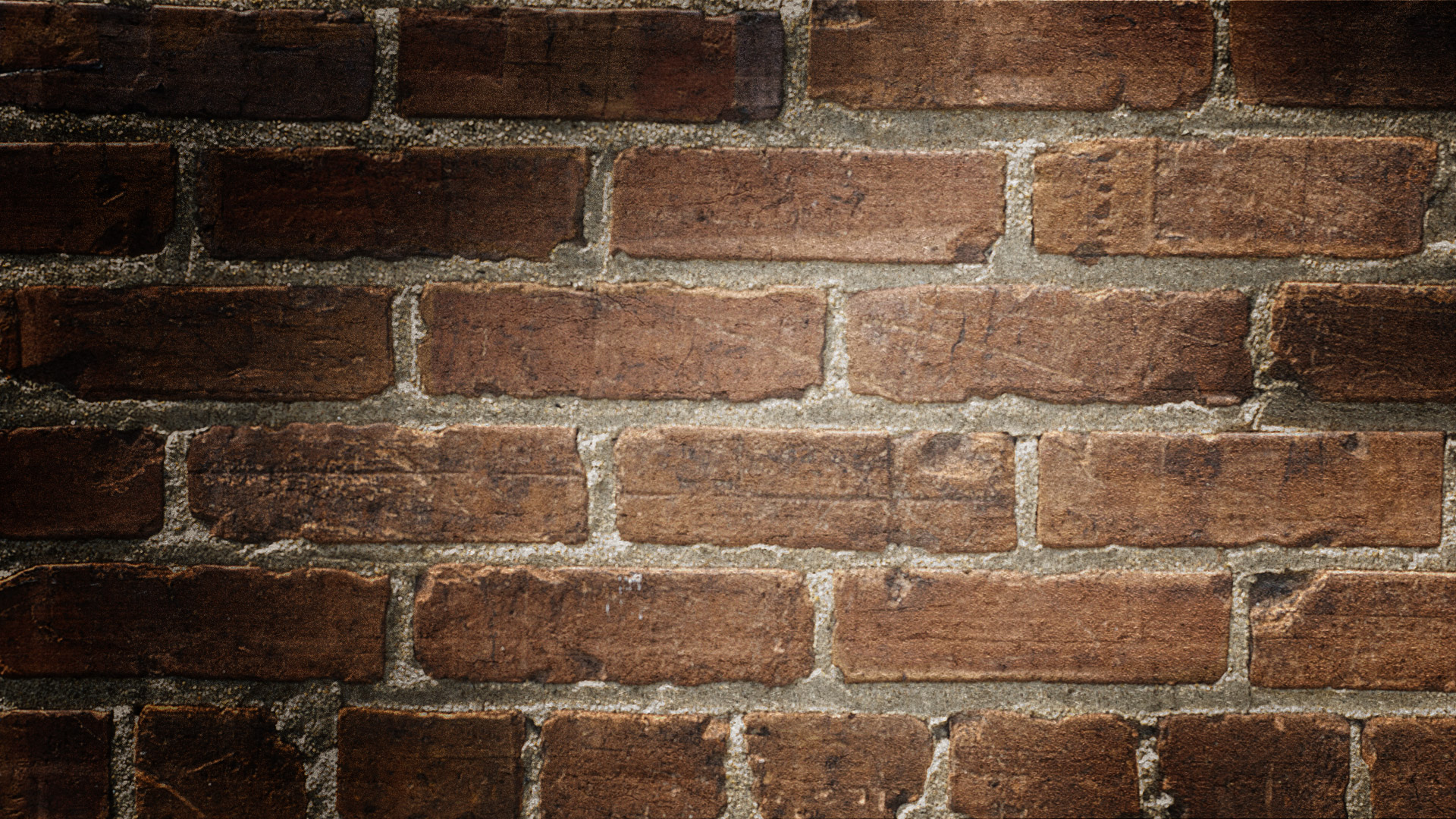 AGENDA DE HOY
8:00 Bienvenida y BREVE QUIZ
8:15 PRESENTACION DEL CURSO
8:30 GENERALIDADES
8:45 conferencia ¿Quién HA VISTO UNA  POLITICA PúBLICA?
9:15 EJERCICIO  PERSONAL ¿Cómo IDENTIFICO una pp?
9:30 RECESO  1
9:45 conferencia “introducción al  MODELO DEL CICLO”
10:30 EJERCICIO  personal  Y receso 2
11:00 PRESENTaciones DE LOS ESTUDIANTES (participativo)
11:30 VIDEO y  COMENTARIOS; ”COMENCEMOS A EVALUAR”
12:00 CONCLUSIONES DE LA SESIÓN (PARTICIPATIVO)
12:30 PLAN DE ESTUDIO DE LA SEMANA
13:00 clausura
PresentaciÓn del curso
LOS CURSOS VIRTUALES 
ESTRUCTURA DE LAS UNIDADES
RESPONSABILIDADES DEL PROFESOR
 RESPONSABILIDADES DE LOS PARTICIPANTES
EVALUACIÓN DEL CURSO
 utilidad práctica del curso
EVALUACION DEL CURSO
asistencia y ejercicios  en 4 clases sincrónicas……….. 10 puntos C/U……. 40 puntos
CUATRO TAREAS PERSONAles  …….. 10 puntos C/u……………………………………………..……. 40 puntos 
Cuatro quiz de comprobacion de lecturas 5 puntos C/u………………………………..20 puntos
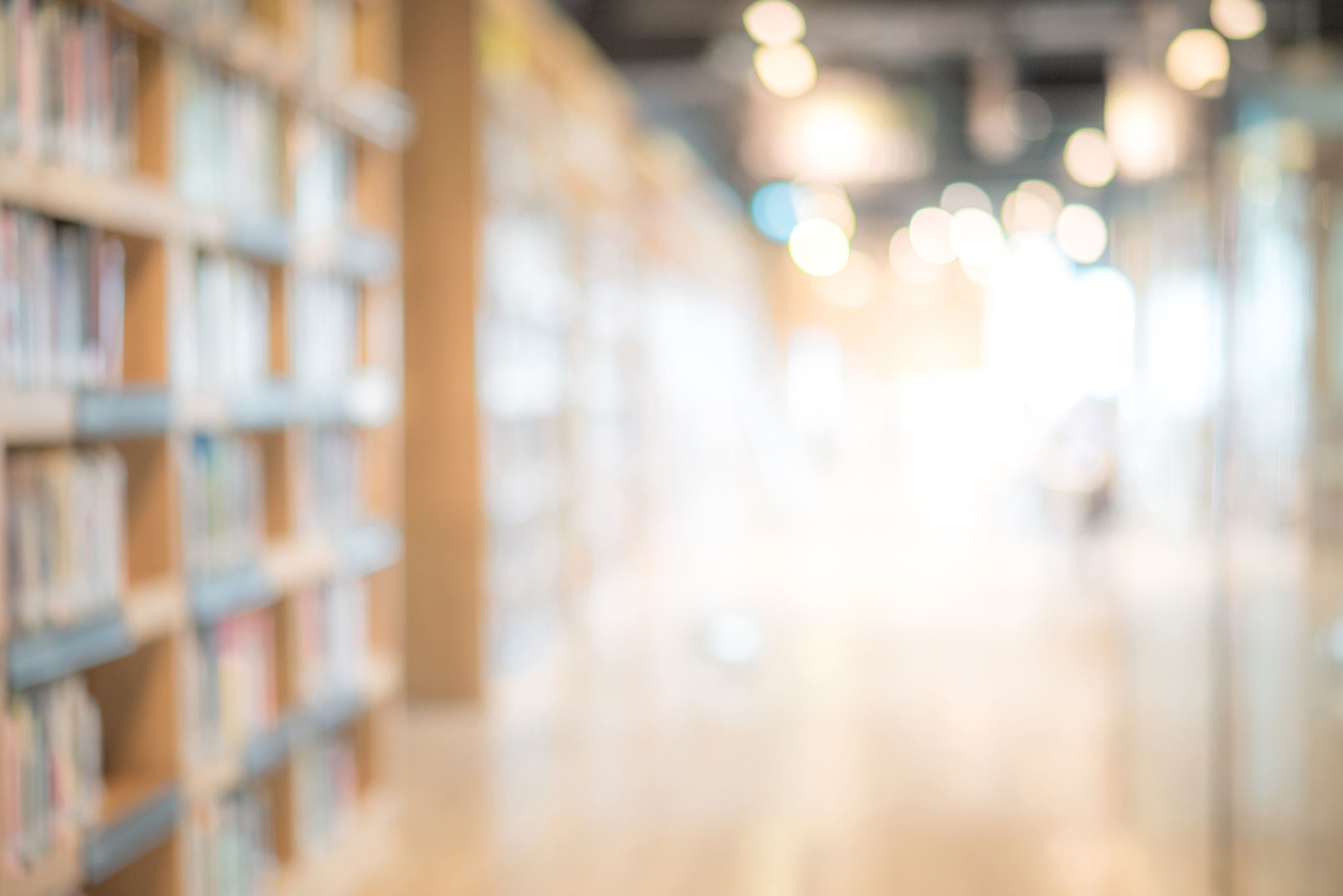 GENERALIDADES
Policy y politics
ANÁLISIS “DE Y PARA” LAS POLITICAS
 UN POCO DE HISTORIA
 UNA DISCIPLINA TRANSVERSAL 
RECUERDOS DE EPISTEMOLOGIA
 CONCEPTOS DE POLITICA PÚBLICA
POLICY Y POLITICS
Public POLICY – politica pÚblica
Policy Conjunto de reglas para lograr sus objetivos
Politics
 lucha por el poder
 disciplina que estudia el poder
 la actuacion de una persona
Análisis “de” y “para” LAS POLITICAS
analisis de las politica: procesos d produccion, origen, implementacion etc ENFOQUE TEORICO
Analisis para las politicas: TECNICAS AL SERVICIO DE LAS POLITICAS. ENFOQUE NORMATIVO 
TEORIA DE ESCENARIOS
TEORIA DE JUEGOS
PROGRAMACION 
TEORIA DEL CAOS
ETC.
Un poco de historia…
REVOLUCION  INDUSTRIAL
TECNOLOGIA DEL GOBIERNO
 METODOS CUANTITATIVOS
 ENFOQUE CONDUCTISTA
 UTILIDAD PARA LA DEMOCRACIA
 “SPEAKING TRUTH TO POWER”
LASSWELL, DROR, WILDAVSKY
Una disciplina transversal
CIENDIAS DE LA ADMINISTRACION
 CIENCIAS ECONOMICAS
 CIENCIAS POLITICAS
 SOCIOLOGIA, AnTROPOLOGIA, PSICOLOGIA SOCIAL, geografia etc.
Recuerdos de epistemologia
Sujeto y objeto de conocimiento
 objeto de conocimiento ” lo que los gobiernos hacen o dejan de hacer”
 conocimiento imperfecto e incompleto
 RACIONALIDAD LIMITADA
CONCEPTOS DE POLITICA PUBLICA
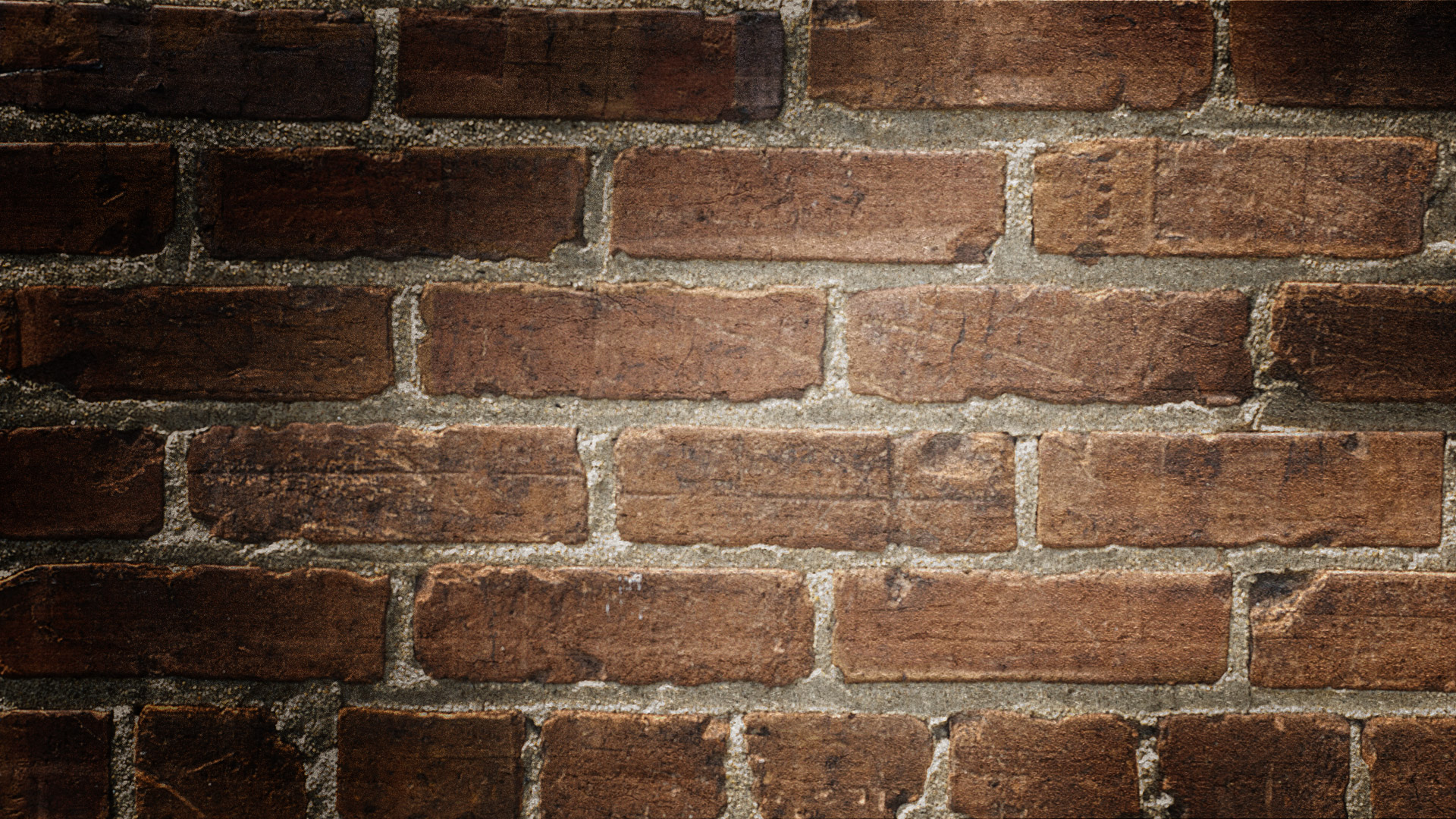 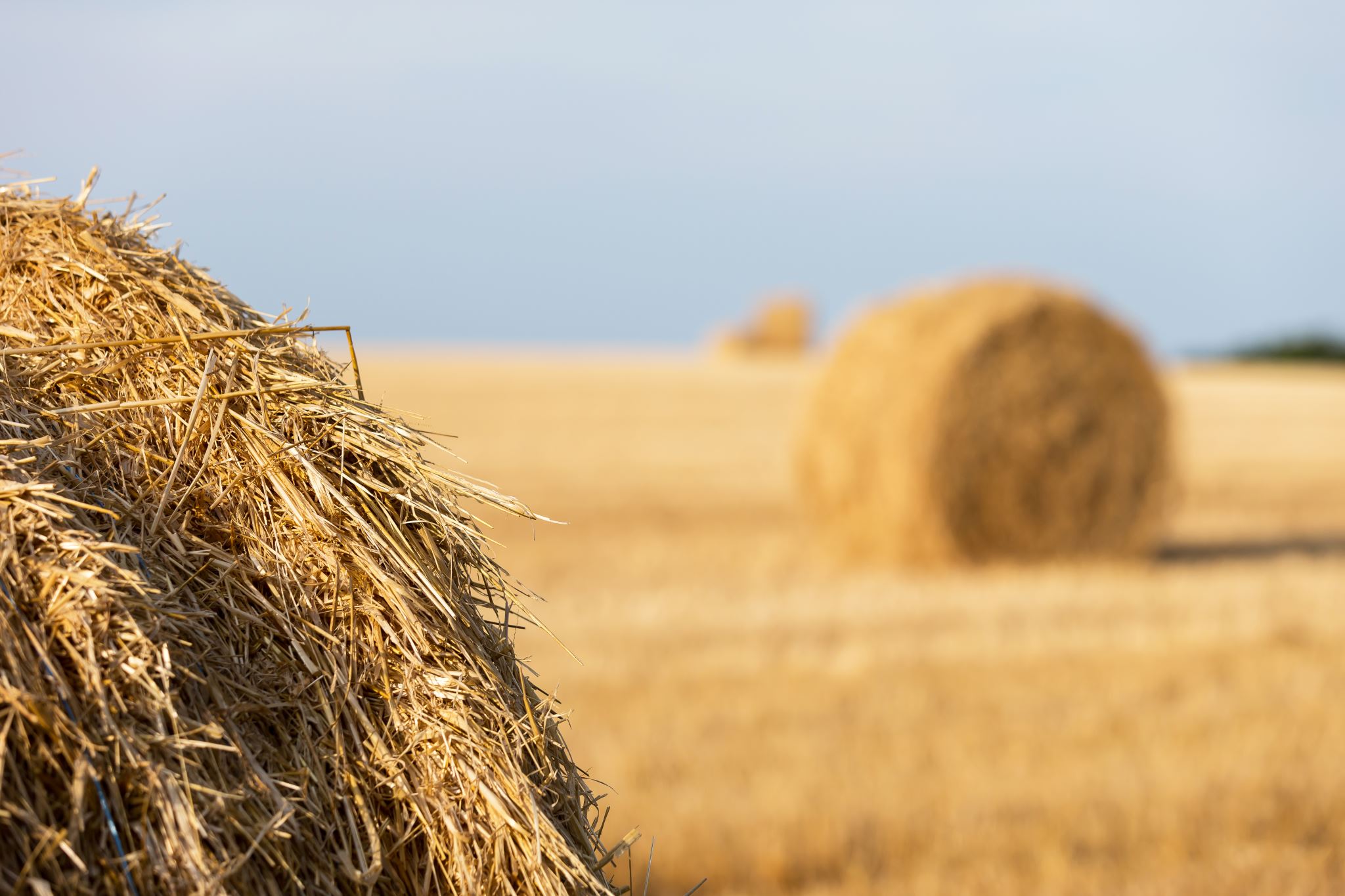 ¿HAY PREGUNTAS?
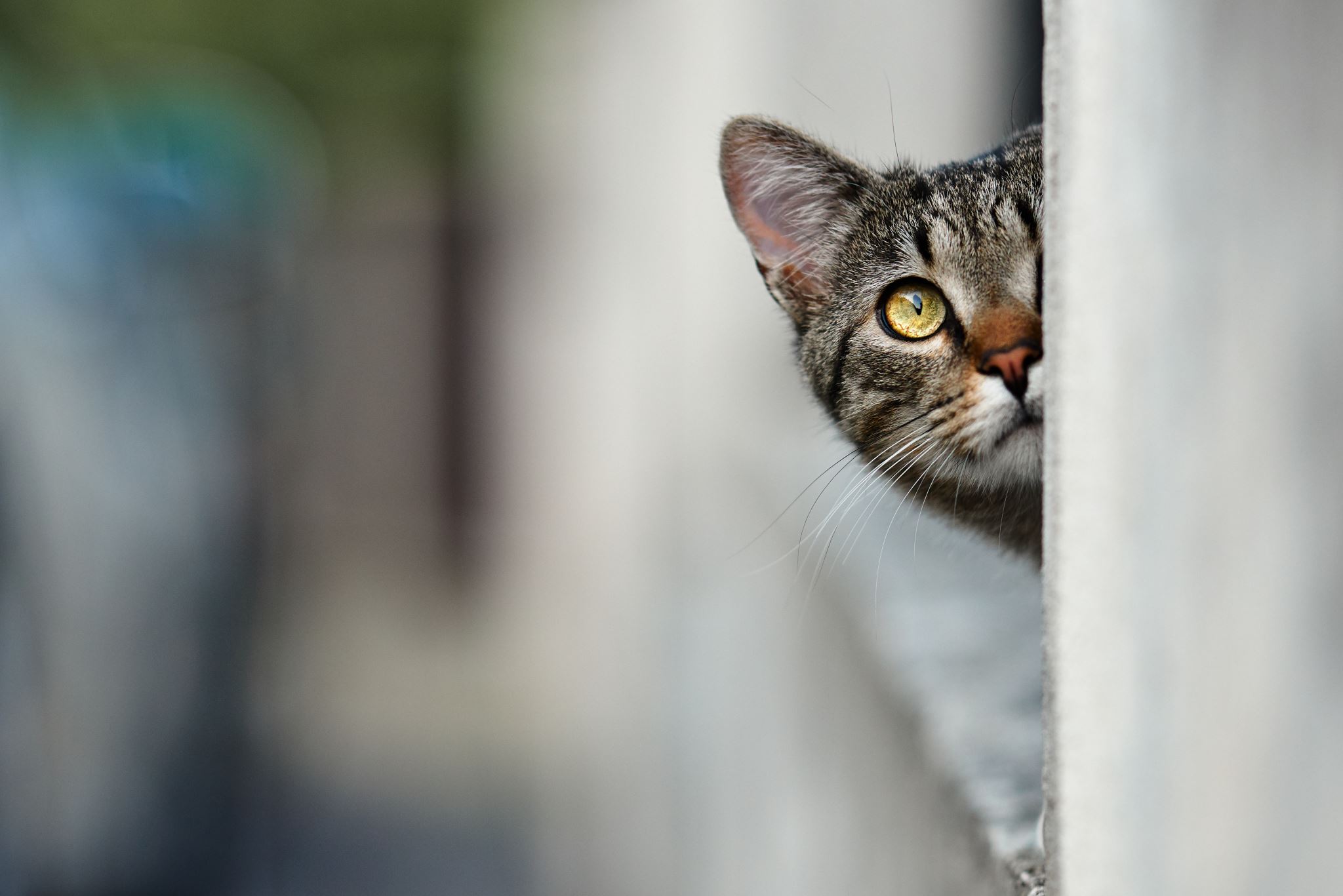 ¿Quién HA visto una politica pública?
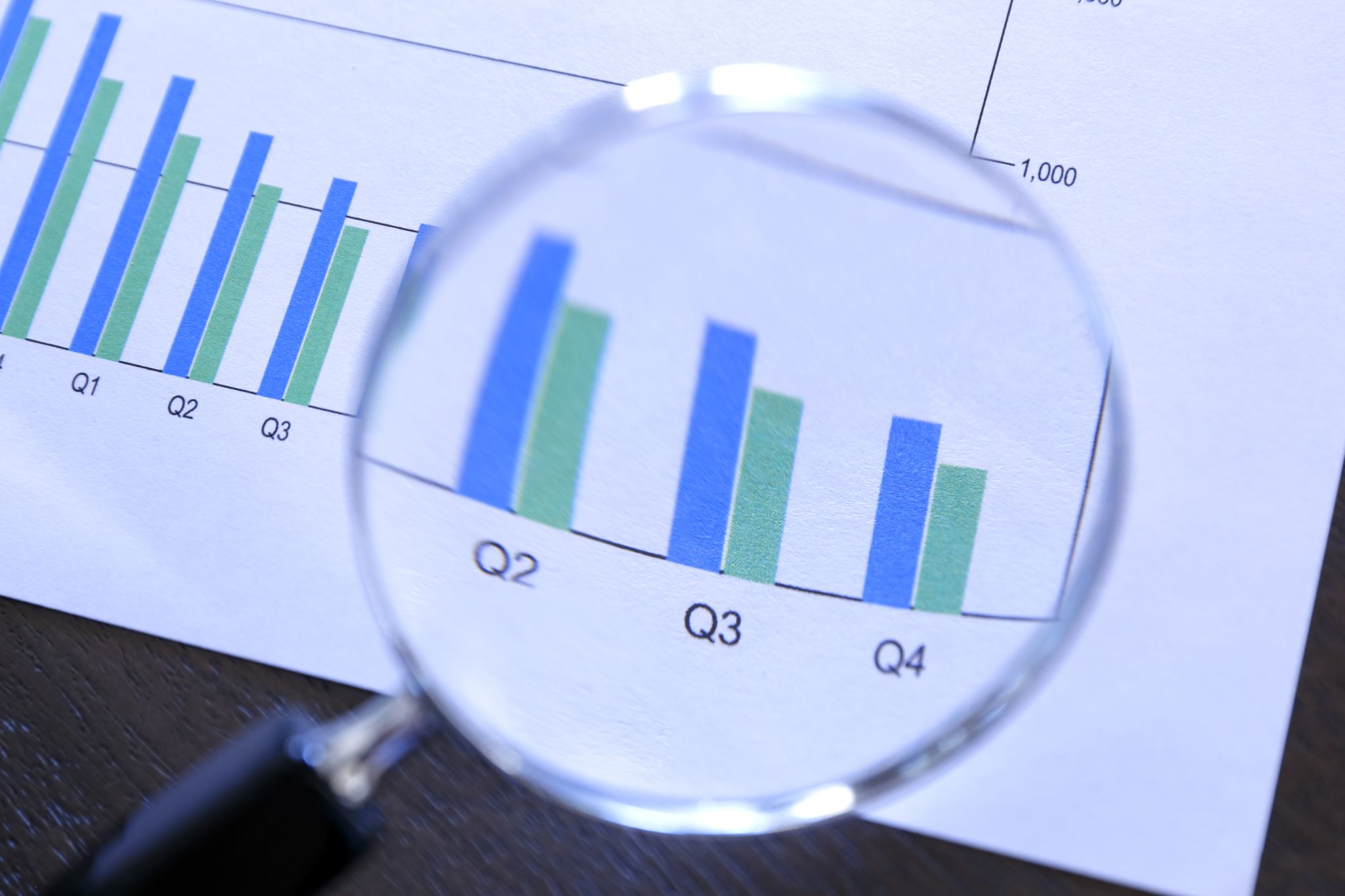 Los enfoques del Análisis
SECUENCIAL O DEL CICLO
 INSTITUCIONAL
 NARRATIVO
 PROSPECTIVA
PRINCIPIOS DE LOS MODELOS
SIMPLIFICACIONES DE LA REALIDAD EJ: MAPAS
 MUESTRAN RELACIONES, EFECTOS, ACTORES
CONCEPTO DE MODELOS
MODELO DEL CICLO
 MODELO DE LA AGENDA
 MODELO DEL CESTO DE BASURA
 MODELO DE REDES
 MODELO ARGUMENTATIVO
 MODELO DE LA CAJA NEGRA
¿cómo identifico una politica publica?
Ejercicio personal. 15 MINUTOS
Ejercicio personal NO.1
DEFINA  3 POLITICAS PÚBLICAS DE SU ENTORNO PROFESIONAL O QUE USTED QUISIERA ANALIZAR
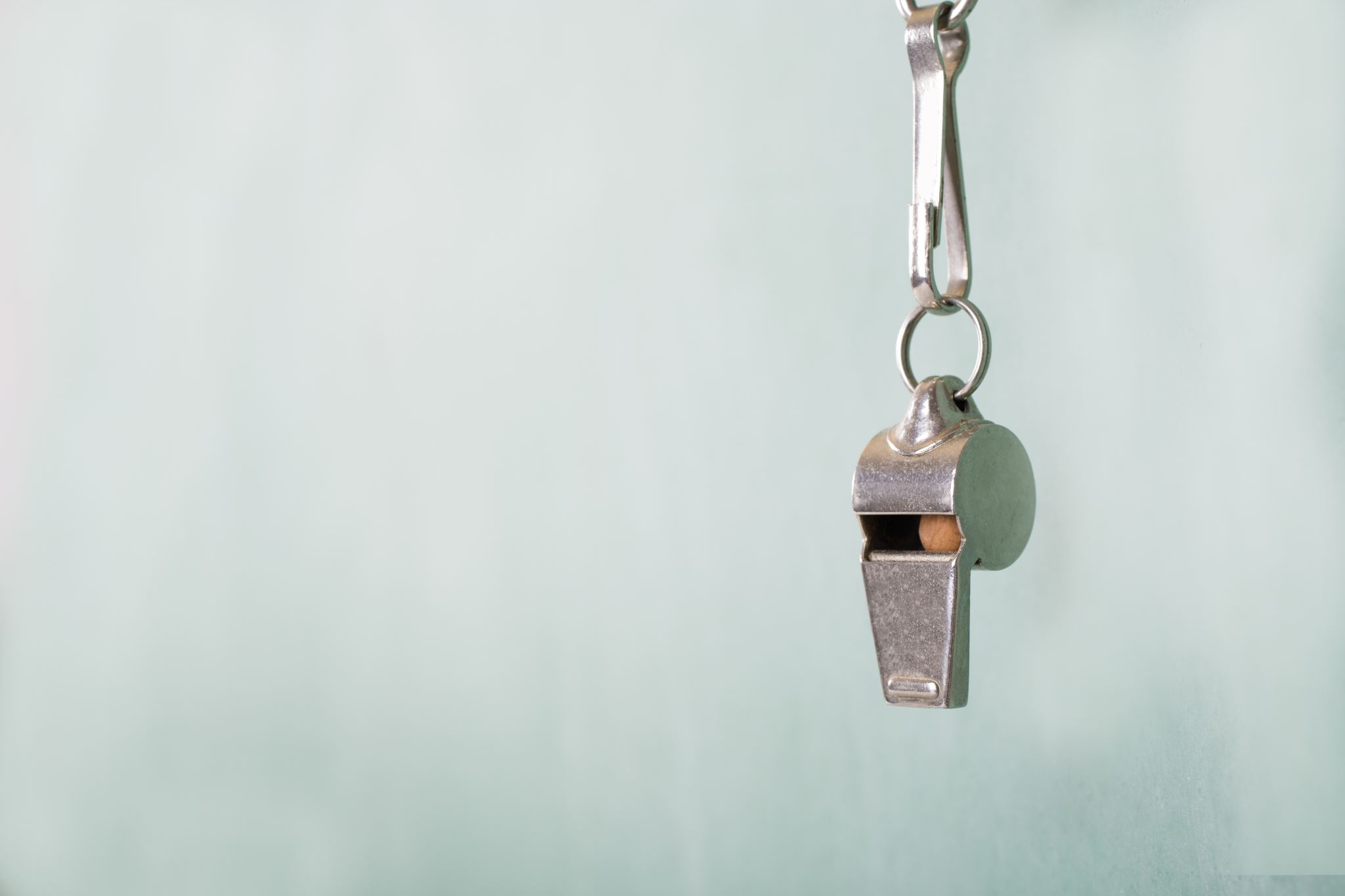 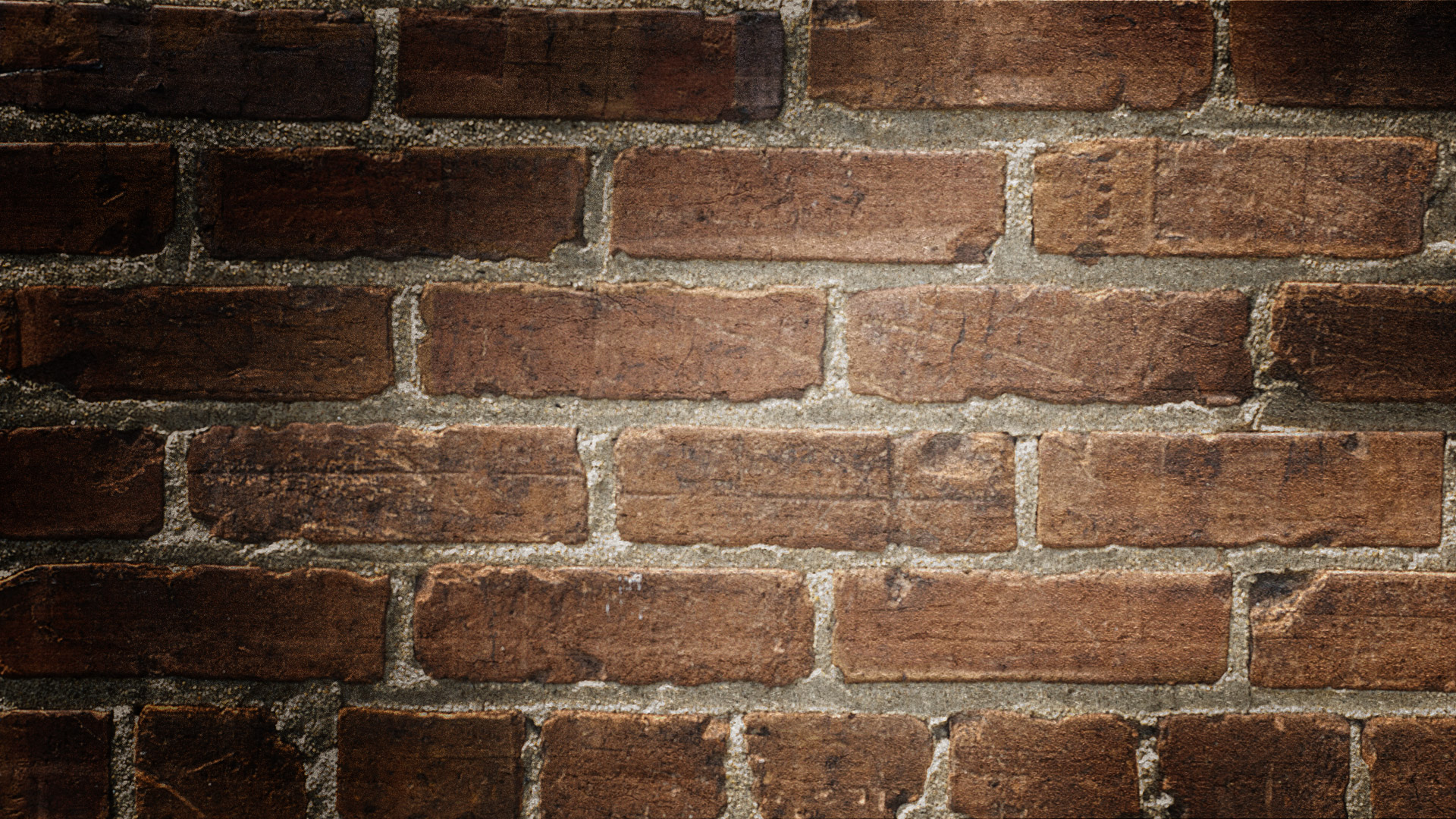 Primer RECESO
Introducción al modelo del ciclo DE POLÍTICAS PÚBLICAS
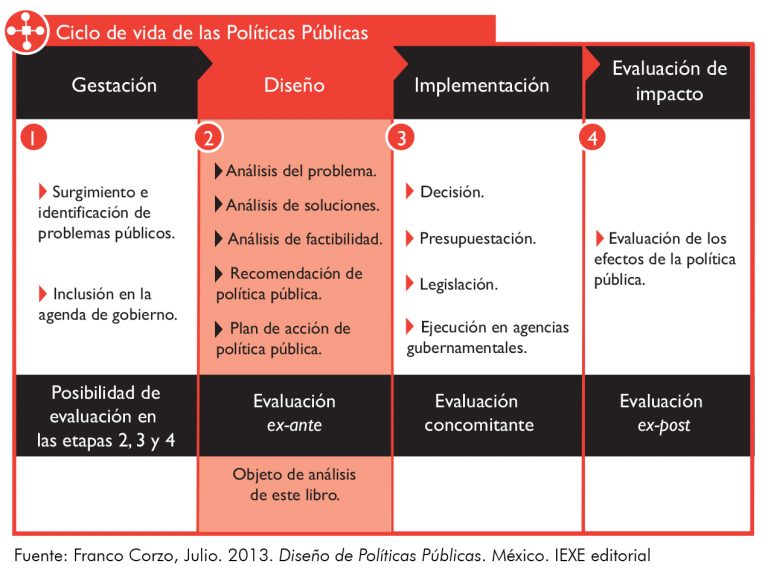 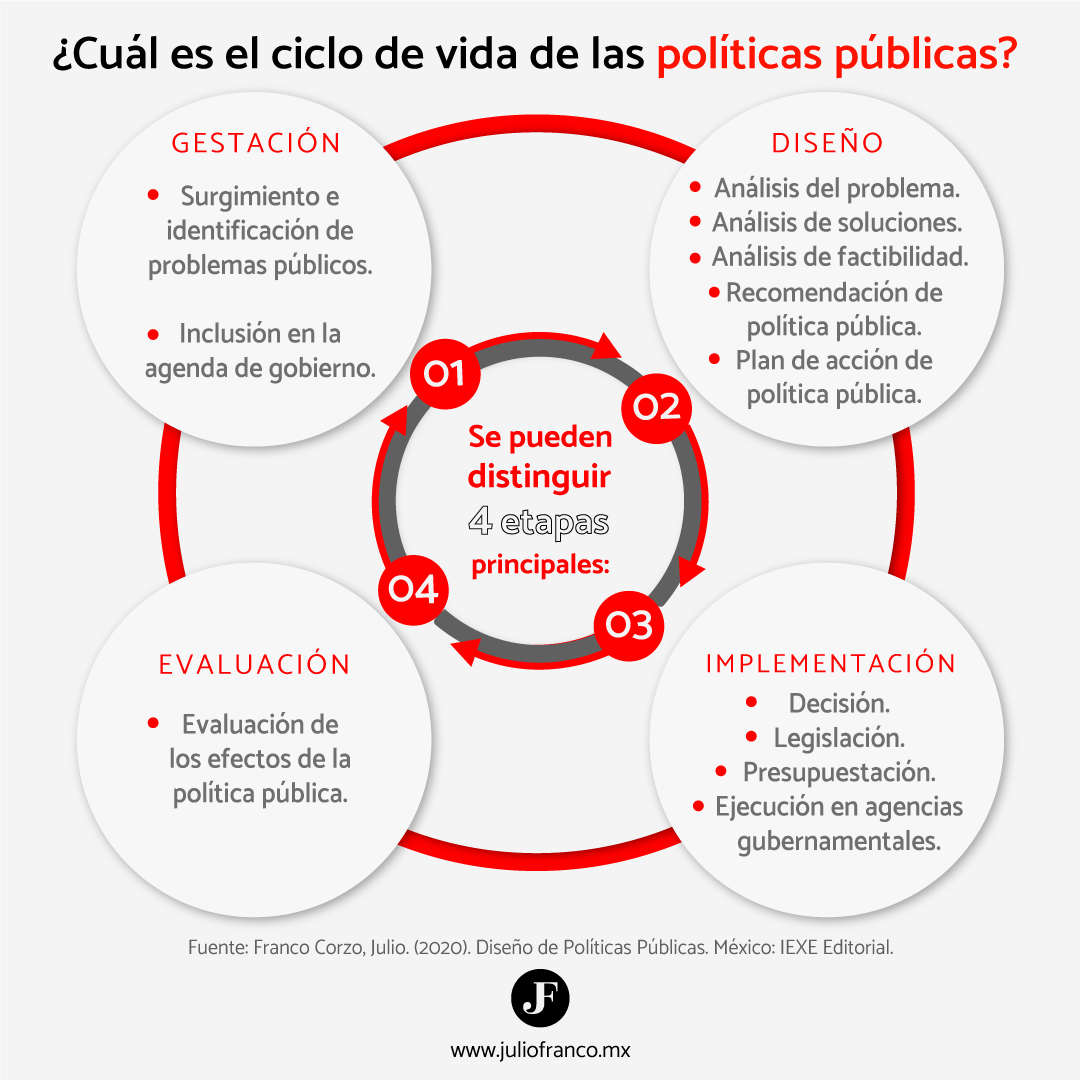 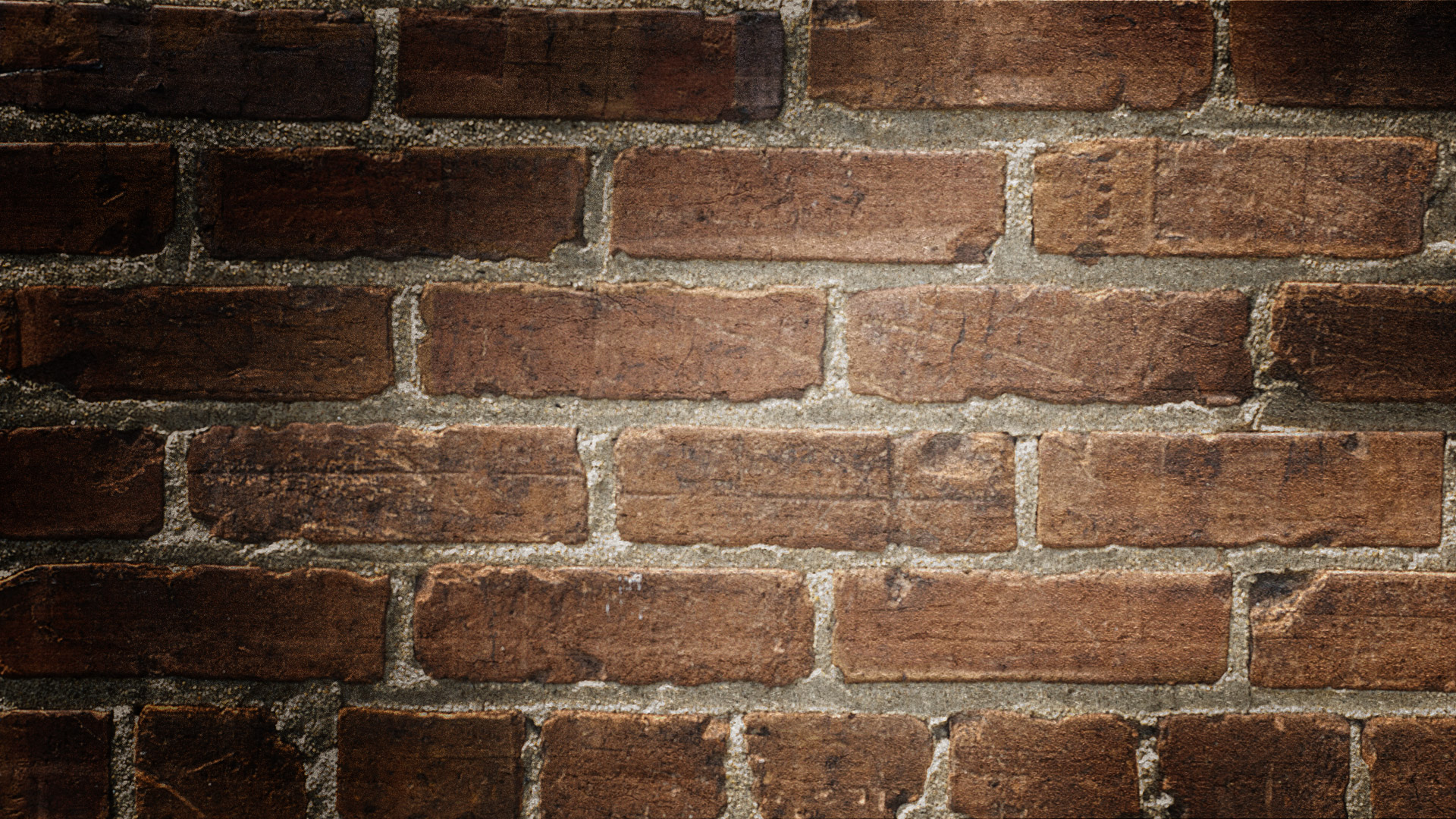 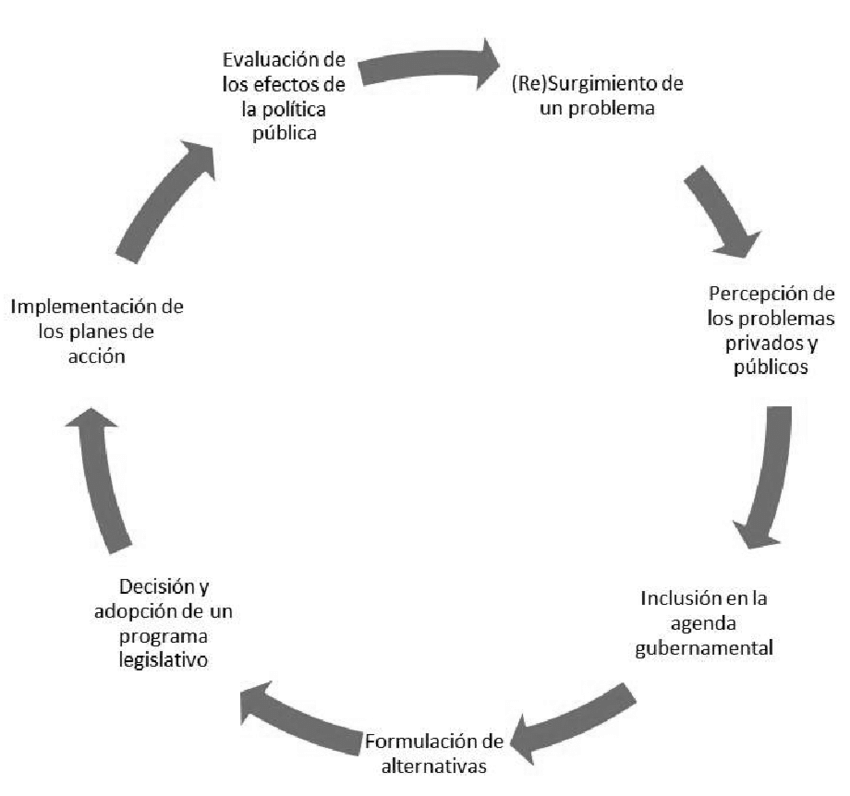 Ejercicio personal NO.2
¿QUÉ LIMITACIÓN O LIMITACIONES ENCUENTRA USTED EN EL MODELO DEL CICLO DE PSPS?
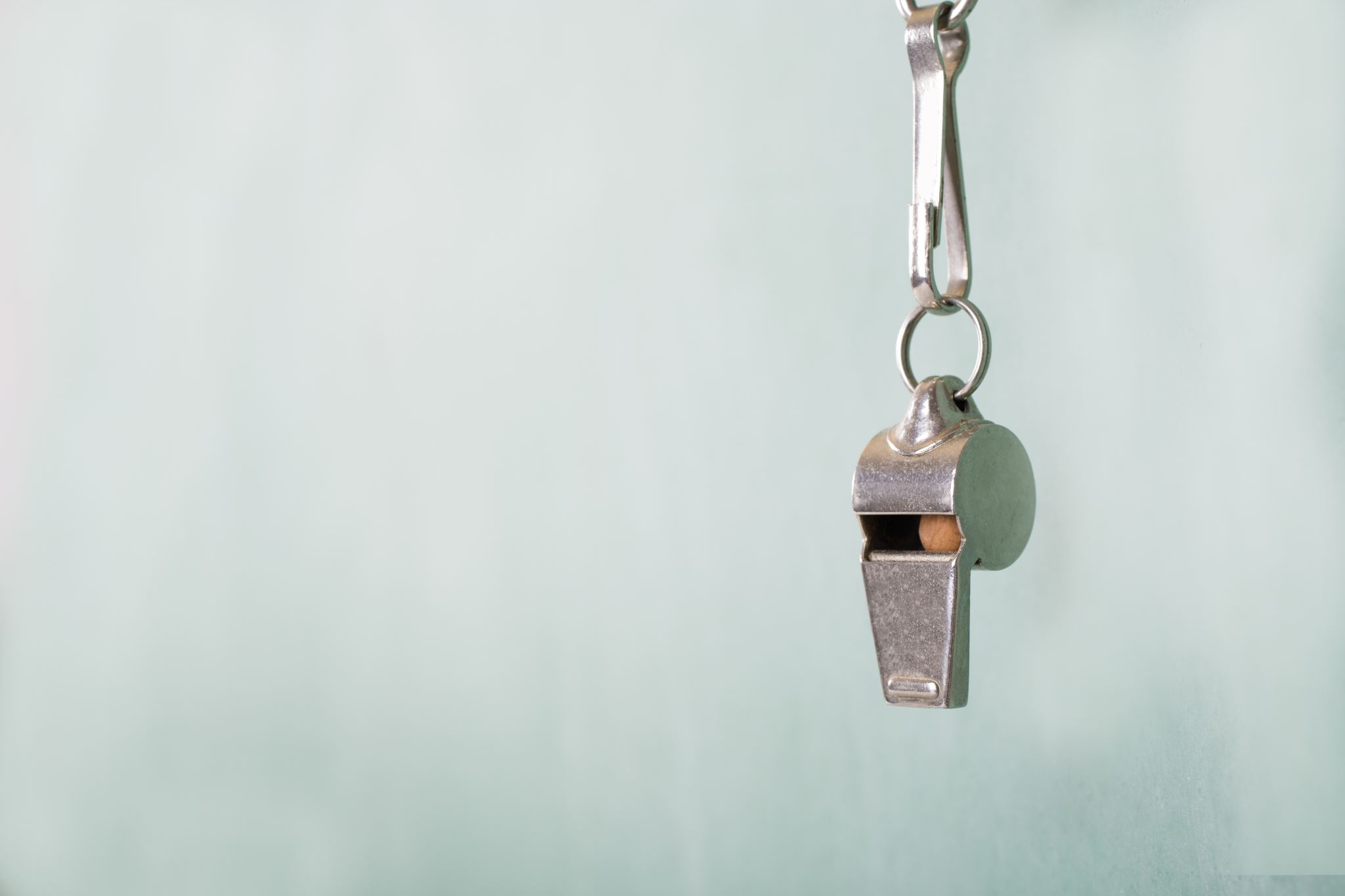 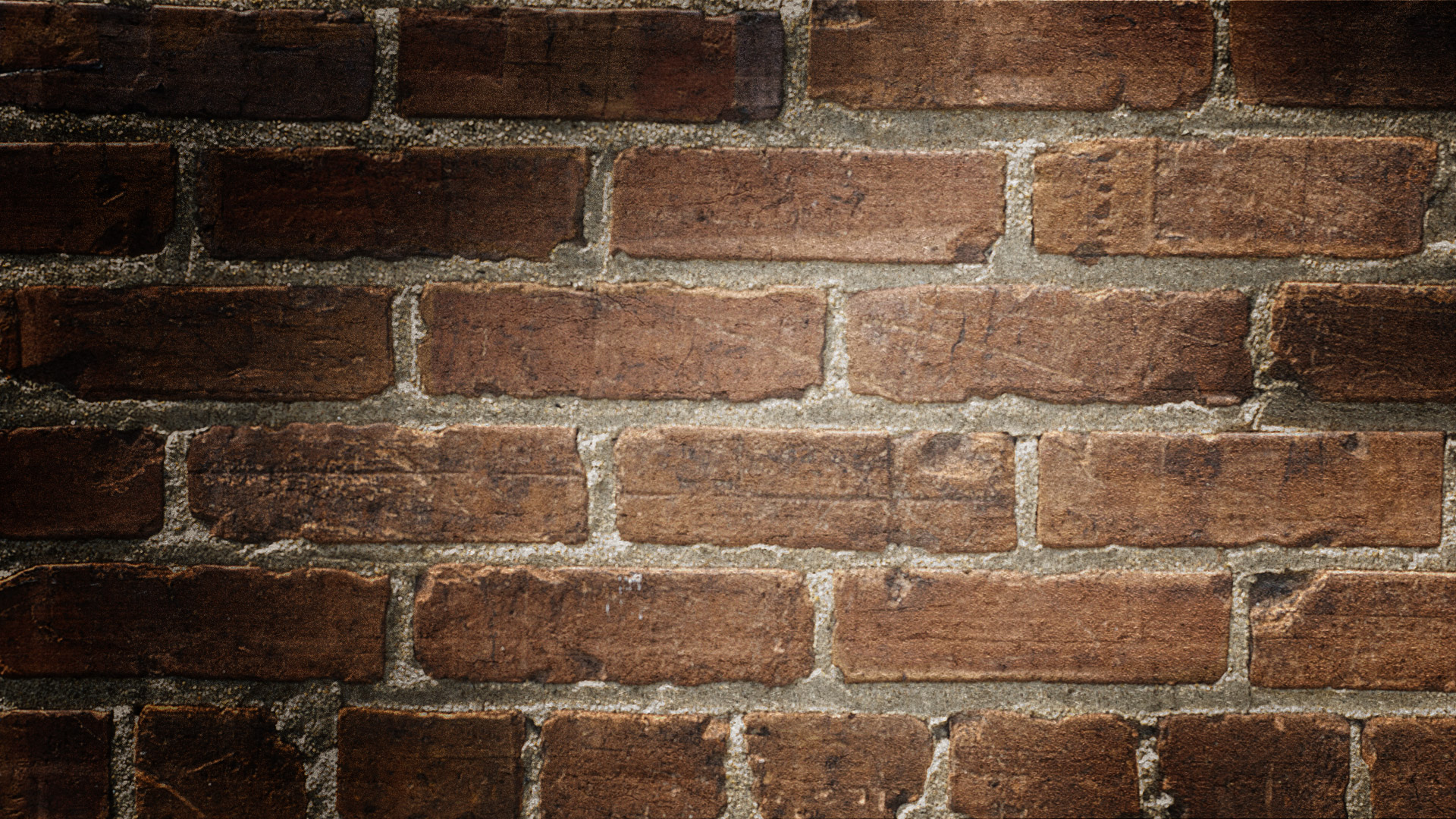 EJERCICIO PERONAL Y segundo RECESO
PRESENTACIONES DE LA POLITICA PERSONAL
Maximo 3 minutos
COMENCEMOS A EVALUAR…
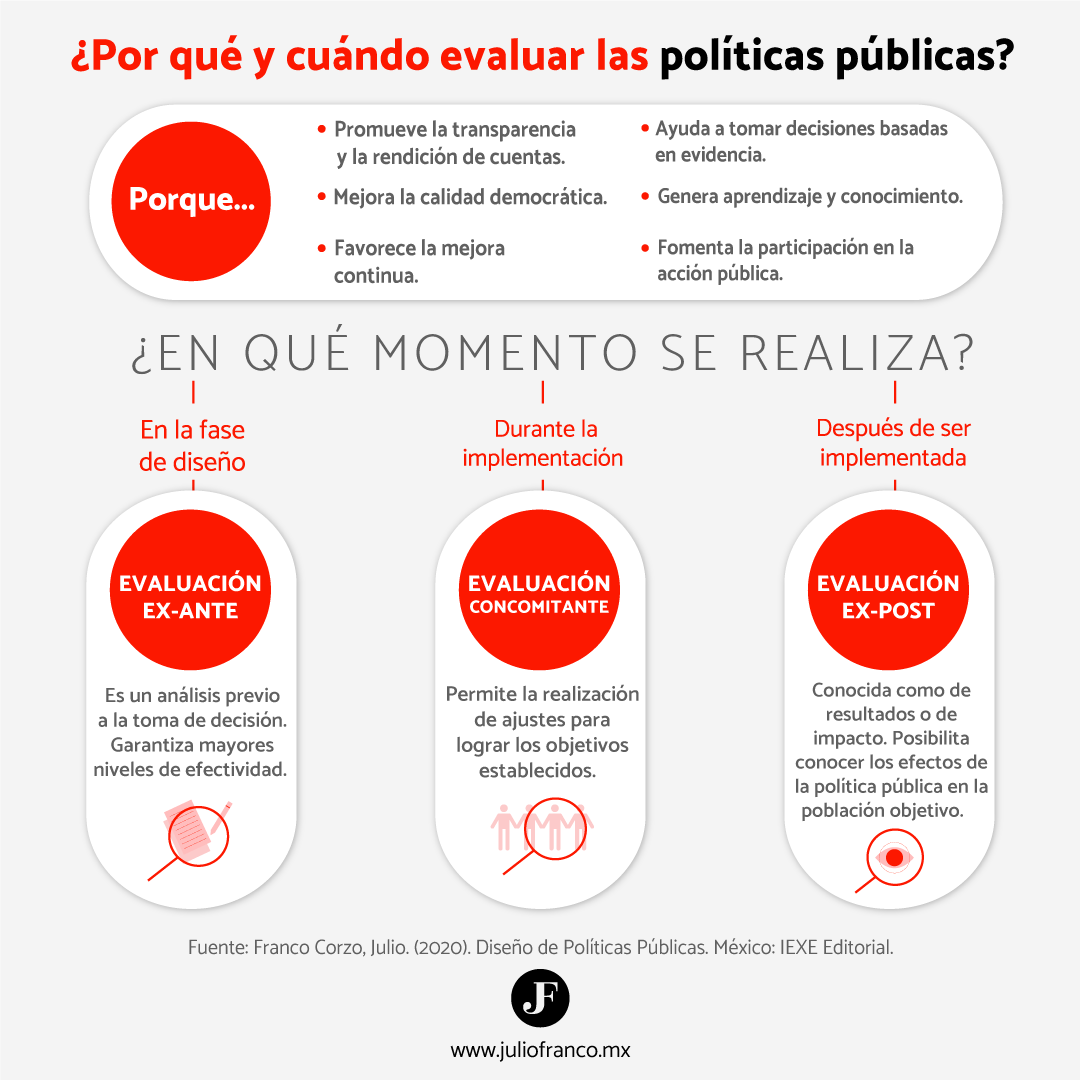 UN EJEMPLO DE ANÁLISIS DE PP
Conclusiones de la sesion
Plan de estudios de la semana
Plan de estudio primera unidad
FUNDAMENTOS TEÓRICOS …………….. 5-7 Febrero…….. Clase 3/02/24
CONCEPTOS DE PP  Texto J FrANCO
POLITICS AND POLICY  PLATAFORMA
cARACTERISTICAS DEL ADPP.  PRESENTACION CLASE
Modelo del ciclo…………………..7-9 FEBRERO…… texto jean-B caps 1-2
RACIONALIDAD TÉCNICA Y POLÍTICA. PLATAFORMA
 aspectos teóricos  DE LA EVALUACION. plataforma
APLICACIÓN DEL MODELO DEL CICLO….. TAREA 1
TAREA 1 DE LA SEMANA
A partir de la politica publica personal:
 ¿Cuál es el problema o situación que esa politica intenta resolver o mejorar?
 APLIQUE EL MODELO DEL CICLO (real o imaginado) a esa politica?
 ¿QUÉ MÉTODO Y RECURSOS UTILIZARIA PARA SU EVALUACION?
 2-3 páginas arial 11, fecha máxima de entrega POR LA PLATAFORMA viernes 9 febrero
 puntuación máxima 15 PUNTOS